請關上響鬧裝置      讓大家能專心一意參與崇拜
循道衞理聯合教會 安素堂   立約聖餐主日聯合崇拜 
 2025年1月5日
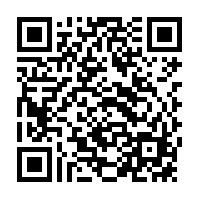 週刊二維碼
立約主日源起今主日為本會一年一度的立約主日，與上帝立約的意思是誠懇地接受上帝的救贖和重新將自己奉獻給主。
2
衞斯理約翰牧師曾於一七四七年十二月廿五日，向本宗會友強調與上帝立約的重要。
3
他第一次主持立約禮拜是在一七五五年八月十一日。自此以後，循道衞理宗各地教會非常注重，
4
在每年的第一次聖餐主日舉行立約禮；
5
今日崇拜程序中部份禮文是衞斯理約翰牧師所選定，已經有二百多年歷史，年年舉行，永誌不忘。
6
進堂詩無量榮光歌
（普天頌讚 146 首）
1. 無量榮光和讚美，
	全歸救世之君，
	當年兒童的歌脣，
	＂和散那＂歌聲震。
大衞王家的後裔，
	以色列人君王，
	奉父聖名來世界，
	當受萬眾讚揚。
2. 天使天軍無量數，
	在天讚美主名，
	受造萬物和萬民，
	在地高歌相應。
當初有希伯來族，
	迎主歡拂棕枝，
	如今我眾同恭獻
	頌讚，祈禱，歌詩。
3. 當年在主受難前，
	他們向主歌詩，
	如今在主升天後，
	我們奉獻新詞。
慈悲之主愛善良，
	從前悅納他們，
	懇求如今也接受
	我眾讚美之誠。阿們。
我在尋找盼望
盼望有一位醫⽣
能治好我  能治好我
信						曲、詞：朱肇階
碰巧聽到 拿撒勒⼈耶穌
正在傳福音給我這等人
我這等⼈
信						曲、詞：朱肇階
祂叫被擄的得釋放
祂叫瞎眼的得看⾒
祂叫受壓制的得⾃由
信						曲、詞：朱肇階
我怎可不向主奔跑
我怎可不向主奔跑
信						曲、詞：朱肇階
此刻終於穿過人海
觸摸到祢的衣襟
信						曲、詞：朱肇階
祢卻轉身找我身影
召我進到祢的心坎
信						曲、詞：朱肇階
親愛主  洗我心
潔淨我裡面過犯罪尤
一						曲、詞：西伯
寶血恩  解困鎖
重擔卸下  今得釋放
一						曲、詞：西伯
舉起餅  記念祢  身體為我分開
舉起杯  記念祢  寶血盡流
一						曲、詞：西伯
全靠這福杯已連繫眾新心
眾教會浸在祢愛海裡
一						曲、詞：西伯
一主  一信  一洗  一拯救
甦醒我靈魂  不死反至永生
一						曲、詞：西伯
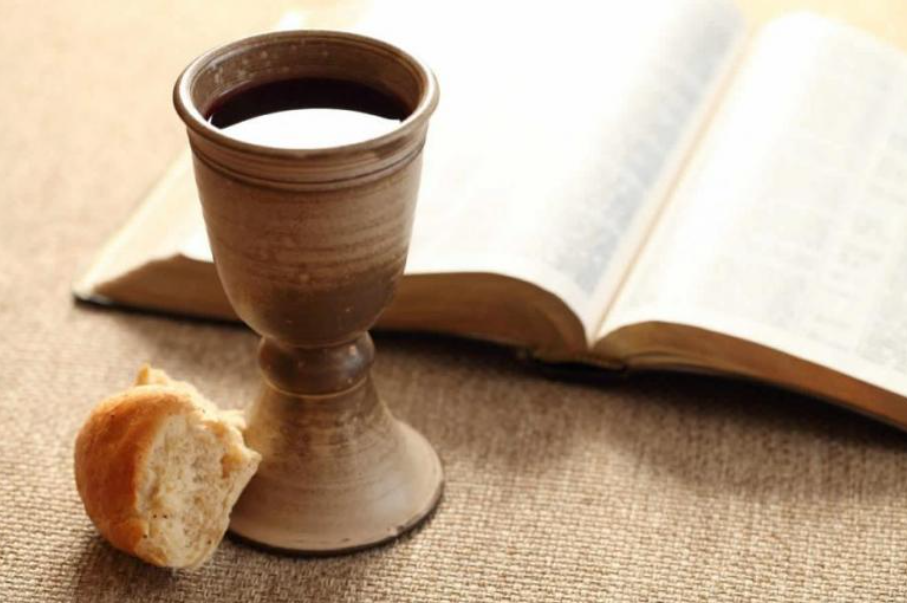 一主  一信  一洗  一生一世
歸於主祢名下
謳歌與頌讚  誠實敬拜
一						曲、詞：西伯
立約前頌揚禱文
26
主 席：
讓我們敬拜我們的創造主，
這位愛的上帝；他不斷的保守並維持我們的生命；
27
主 席：
他以永遠的愛來愛我們；
藉着耶穌基督，我們得以
充份認識上帝的榮耀。
28
會 眾 :
你是上帝，我們讚美你，
我們承認你是我們的主。
29
主 席：
願我們在主耶穌基督的恩典裡榮耀上帝。他雖富足，
卻為我們成為貧窮，
30
他在凡事上也曾受過試探，
和我們一樣，祗是他
沒有犯罪，他到處行善
31
並廣傳天國的福音，
他接受死亡，且死在十字架上，
他死後卻復活，
並且活到永遠，
32
他為那信靠他的人敞開了
天國之門，他榮耀地坐在
上帝的右邊，他必再來
審判世人。
33
會 眾 :
你是基督，榮耀的王。
34
主 席：
讓我們在聖靈的團契中
歡喜快樂。聖靈是主，
是賜生命的主。
35
我們藉着聖靈得以重生
進入上帝的家中，
成為基督的肢體，
36
聖靈為我們作見證，
賜智慧教導我們，
以能力充滿我們，
37
聖靈所作的遠超過
我們所求所想。
38
會 眾 :
你是聖靈，
願一切讚美都歸與你。
阿們 !
39
立約認罪文
40
牧 師：
讓我們謙卑地來到上帝面前
認罪，主啊，你已藉着
你的兒子耶穌基督指示我們
生命之道。
41
我們慚愧地承認自己學習的
懶惰，沒有完全地跟隨主，
也不願意背負十字架。
42
會 眾 :
求主憐憫我們，赦免我們。
43
牧 師：
我們承認在崇拜中常有散漫，
忽視團契與受恩之道，
不敢為主作見證，
44
在事奉中逃避責任，
在恩賜上沒有盡好管家的
本份。
45
會 眾 :
求主憐憫我們，赦免我們。
46
牧 師：
讓我們每一個人在靜默中
向上帝認罪。
請與會者或跪或坐認罪禱告
47
牧 師：
求主施恩憐憫我們，
赦免我們。
48
會 眾 :
求主按着你堅定不移的慈愛
憐憫我，在你豐盛的恩典中
塗抹我的過犯，
徹底洗淨我的罪愆，
49
使我從罪中得以釋放。
上帝啊，求你在我裡面
造一個清潔的心，
使我裡面從新有一個
正直的新靈。
50
牧 師：
現在我們宣佈從上帝的兒子
那裡聽到信息；
並且上帝是光，
在他裡面沒有黑暗。
51
因他就是光，當我們活在
光明中，我們就彼此相交，
他的兒子耶穌所流的寶血，
就洗淨我們一切的罪。
52
我們若說自己無罪，
便是自欺，真理不在我們
心裡了。我們若認自己的罪，
上帝守住他的應許，
必饒恕我們一切的過犯。
53
會 眾 :
阿們。感謝上帝。
54
經文
主題： 同心合一・世界之光
耶利米書 31：7 – 14		舊約 1174 頁
7耶和華如此說：「你們當為雅各歡樂歌唱，為萬國中為首的歡呼。
當傳揚，頌讚說：『耶和華啊，求你拯救你的百姓，拯救以色列的餘民。』
8看哪，我必將他們從北方之地領來，從地極召集而來；同他們來的有盲人、瘸子、孕婦、產婦；他們必成群結隊回到這裏。
9他們要哭泣而來。我要照他們懇求的引導他們，使他們在河水旁行走正直的路，他們在其上必不致絆跌；
因為我是以色列的父，以法蓮是我的長子。10列國啊，要聽耶和華的話，要在遠方的海島傳揚，說：
「趕散以色列的必召集他，看守他，如牧人看守羊群。」11因為耶和華救贖了雅各，救贖他脫離比他更強之人的手。
12他們來到錫安的高處歌唱，因耶和華的宏恩而喜樂洋溢，就是五穀、新酒和新的油，並羔羊和牛犢。
他們必像有水澆灌的園子，一點也不再有愁煩。13那時，少女必歡樂跳舞；年輕的、年老的，都一同歡樂；
因為我要使他們的悲哀變為歡喜，並要安慰他們，使他們的愁煩轉為喜樂。
14我必以肥油使祭司的心滿足，我的百姓也要因我的恩惠知足。這是耶和華說的。
以弗所書 31：3 – 14		新約 293 頁
3願頌讚歸給我們主耶穌基督的父上帝。他在基督裏曾把天上各樣屬靈的福氣賜給
我們。
4因為他從創世以前，在基督裏揀選了我們，使我們在他面前成為聖潔，沒有瑕疵，滿有愛心。
5他按着自己旨意所喜悅的，預定我們藉着耶穌基督得兒子的名分，
6使他榮耀的恩典得到稱讚；這恩典是他在愛子裏白白賜給我們的。
7我們藉着這愛子的血得蒙救贖，過犯得以赦免，這是照他豐富的恩典，8充充足足地賞給我們的。他以諸般的智慧聰明，
9照自己在基督裏所立定的美意，使我們知道他旨意的奧祕，
10要照着所安排的，在時機成熟的時候，使天上、地上、一切所有的，都在基督裏面同歸於一。
11我們也在他裏面得了基業；這原是那位隨己意行萬事的上帝照着自己的旨意所預定的，
12為要使我們，這些首先把希望寄託在基督裏的人，頌讚他的榮耀。
13在基督裏你們聽見真理的道，就是那使你們得救的福音，你們也信了他，就受了所應許的聖靈為印記。
14這聖靈是我們得基業的憑據，直等到上帝的子民得救贖，使他的榮耀得到稱讚。
約翰福音 1：1 – 18		新約 139 頁
1太初有道，道與上帝同在，道就是上帝。2這道太初與上帝同在。3萬物都是藉着他造的，沒有一樣不是藉着他造的。凡被造的，
4在他裏面有生命，這生命就是人的光。5光照在黑暗裏，黑暗卻沒有勝過光。
6有一個人，是從上帝那裏差來的，名叫約翰。7這人來是為了作見證，是為那光作見證，要使眾人藉着他而信。
8他不是那光，而是要為那光作見證。9那光是真光，來到世上，照亮所有的人。10他在世界，世界是藉着他造的，世界卻不認識他。
11他來到自己的地方，自己的人並不接納他。12凡接納他的，就是信他名的人，他就賜他們權柄作上帝的兒女。
13這些人不是從血生的，不是從情慾生的，也不是從人的意願生的，而是從上帝生的。
14道成了肉身，住在我們中間，充充滿滿地有恩典有真理，我們也見過他的榮光，正是父獨一兒子的榮光。
15約翰為他作見證，喊着說：「這就是我曾說：『那在我以後來的先於我，因為在我以前，他已經存在。』」
16從他的豐富裏，我們都領受了恩典，而且恩上加恩。17律法是藉着摩西頒佈的；恩典和真理卻是由耶穌基督來的。
18從來沒有人見過上帝，只有在父懷裏獨一的兒子將他表明出來。
獻 詩
主！我獻生命給你
詩 班
講道
上主為我們立定美意
杜敏玲牧師
立約禮
89
牧 師：
在舊約中，上帝揀選以色列人
成為一群特殊的子民，
並且順服律法。
90
我們的主耶穌基督藉着他的死
與復活，為所有信靠他的人
立了一個新約。
我們堅立在這約中，
且佩戴他的名字。
91
在上帝方面，他應許在基督裏
賜給我們新的生命。
在我們方面，
我們立志不再為自己而活，
而是為上帝而活。
92
所以，今天我們在此聚集，
為要更新這使我們與上帝
相聯繫的約。
93
弟兄姊妹，讓我們宣告
上帝與人所立的約，
並背負基督的軛。
94
願我們一切的行事為人
都接受基督的引導，
而基督就是我們
惟一的獎賞。
95
我們可以在許多方面
事奉基督，
有些容易，有些困難；
有時得到讚許，
有時遭受責備；
96
有些事我們樂意去做，
是出於自己的喜好，                                有些事卻不能按自己
意願去作；
97
有時我們可以討基督的喜悅，也滿足自己的需要，
有時我們無法討基督的喜悅，除非我們先捨棄自己意願。
98
然而基督剛強我們，
給我們力量做一切
榮耀上帝的事。
99
因此，
讓我們各自與上帝立約。
將我們自己完全交托給上帝，信靠他的應許，
仰賴他的恩典。
100
會 眾 :
上帝啊，
我將自己完全交托給你。
分配我去作你要我做的工，
給我各種任務。
101
讓我為你工作，
也讓我為你受苦，
無論是升高或是降卑；
無論是富足或是貧窮，
102
我樂意將自己和屬於我的一切
甘心奉獻給你。
103
現在，
神聖的上帝、父、子與聖靈，
你屬我，我也屬你，
誠心所願，
但願我在地上與你所立的約，
也能成就在天上。阿們。
104
獻呈立約表/十一奉獻回條
105
我的主  是祢的教導
儆醒禱告  不要灰心
求					曲、詞：朱浩權
我的主  是祢的話語
只須相信  必可得到
求					曲、詞：朱浩權
也許今天不見動靜
彷彿找不到一點蹤影
求					曲、詞：朱浩權
教我心堅固
完全相信神賜下的應許
求					曲、詞：朱浩權
求告祢的必不至失望
尋找便必找得到
求					曲、詞：朱浩權
求賜我信心  開心中的眼
讓我看見那不可見的祢
求					曲、詞：朱浩權
聖餐禮文
（聖誕期及顯現期）
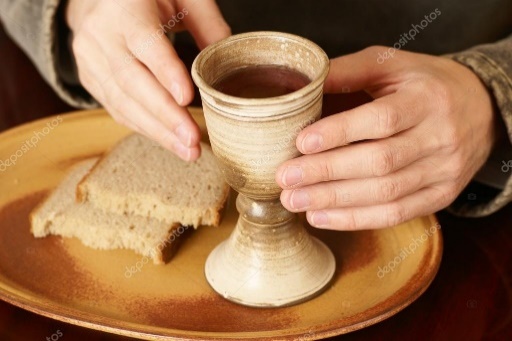 聖餐禮文
主禮
一切美好事物的主宰和
賜予者，我們將團契
所需用的餅和酒獻在
你面前，
主禮
這是為進入你國度而設的	
生命和恩賜，
求你藉著已在救主
耶穌基督裏顯明的恩典和
大愛，
主禮
將他們轉化，讓世人
認識救主耶穌基督。
會眾
阿們！
認罪與赦罪
主禮
讓我們同心祈禱：
會眾
慈愛的上帝，求你鑒察
我們，知道我們的盲目、
軟弱、恐懼和自私。
會眾
我們痛心懊悔，
承認我們得罪了你，
違背了愛的命令。
會眾
求你為你愛子耶穌基督的
緣故饒恕我們，
他取了人的樣式，
凡事都像我們，
好讓我們能更像他。阿們！
主禮
那光是真光，
照亮一切	生在世上的人。
凡接待	他的，
他就賜他們權柄，
作上帝的兒女。
主禮
這是基督的恩言。
你們的罪已被赦免。
會眾
阿們！感謝上帝。
互祝平安（全體起立）
主禮
在至高之處榮耀歸於上帝，
在地上平安歸於主所喜悅
的人。
主禮
願主的平安常與你們同在。
會眾
也與你同在。
會眾可奉主的名互相致候問安
使徒信經（全體起立）
主禮
讓我們一同宣告
教會的信仰。
會眾
我信上帝，全能的父，
創造天地的主。
我信我主耶穌基督，
為上帝獨生之子，
會眾
因聖靈感孕，
由童貞女馬利亞所生，
在本丟彼拉多手下受難，
被釘於十字架，
受死埋葬，降至陰間，
會眾
第三天從死人中復活，
升天，
坐在全能聖父上帝右邊，	將來必從那裡降臨，
審判活人死人。
會眾
我信聖靈。
我信聖而公之教會。
我信聖徒相通。
會眾
我信罪得赦免。
我信身體復活。
我信永生。
阿們！
（全體請坐）
大祝謝文
主禮
願主與你們同在。
會眾
也與你同在。
主禮
你們的心當仰望主。
會眾
我們的心都仰望主。
主禮
我們當感謝我們主上帝。
會眾
感謝和頌讚我們主上帝
是理所當然的。
主禮
天父啊，感謝和讚美你
是歡喜快樂的事，也是理所當然的。
主禮
你的作為顯示了
你的智慧和大愛。
你藉聖道創造萬有；
又按照你的形象創造我們。
主禮
當我們背棄你時，
你沒有將我們撇在黑暗中，卻差遣你的兒子，
道成肉身，
成為世上的光。
主禮
他倒空自己，
為愛我們來到世上，
由馬利亞所生，
取了人的樣式，
死在十字架上。
主禮
然而，
你從死亡將他高舉
進入永生，
並藉他差派賜生命的聖靈，
主禮
使我們成為你的子民，
成為光明之子，
在全地宣揚你的榮耀。
主禮
因此，
我們與天使和天使長，
以及一切天上的會眾，
同唱永不止息的讚歌。
會眾
聖哉！聖哉！聖哉！
全能的上帝，
你的榮光充滿天地，
高高在上和散那！
會眾
那奉主名來的
是應當稱頌的，
高高在上和散那！
主禮
聖善的主，
救贖我們的上帝，
我們在耶穌基督，
看見你的恩典和真理。
主禮
他被賣的那一夜，
拿起餅來，祝謝了，
就擘開，分給門徒說：
主禮
「你們拿着吃，
這是我的身體，
為你們捨的，
你們要如此行，
為的是記念我。」
主禮
餐後，
他拿起杯來，祝謝了，
遞給門徒說：
主禮
「這杯是用我的血所立的
新約，為許多人流出來，
使罪得赦。你們要如此行，
為的是記念我。」
會眾
基督已經誕生。
救主已經降臨。
上帝與我們同在。
主禮
天父啊，
我們為此記念和慶祝
基督為我們所做的一切。
主禮
求你賜下聖靈，
使我們所奉獻的餅酒，
能為我們的緣故，
成為基督的身體和寶血。
主禮
藉着他，我們將自己
獻呈給你。
願你的聖靈引導我們在
基督連為一體，
使我們得享豐盛的生命，
主禮
在你的愛中生活，
時刻歌頌你，
讓讚美聲音遍滿宇宙，永不止息。
主禮
我們所願所想，
都是藉我們的耶穌基督
而求。
會眾
藉着基督、偕同基督、在基督內，
以及在聖靈的合一，
會眾
願一切尊貴、榮耀
都歸於你，全能的聖父，
永世無盡。阿們！
主禮者在會眾面前安靜的或誦讀以下禮文時擘餅舉杯。
主禮
基督是生命之糧。
基督是世界之光。
會眾
在我們當中的上帝，
在我們當中的光，
會眾
懇求你賜給我們光明與
生命。
領受餅酒前，主禮者可讀以下邀請文
主禮
基督是天上的真糧，
吃	這餅的人將得永生。
你們	要憑信心前來
領受餅酒。
會眾
感謝我們的主基督。
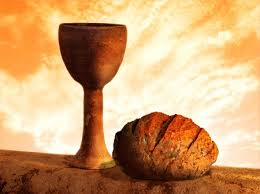 堂區領袖就職禮
（請本年度堂區領袖站在台階面向會眾）
157
宣 召
158
各位親愛的弟兄姊妹，
站立的列位堂區領袖，
都是由本堂會眾所推選出來的，
靠賴上帝恩典，
擔任二零二五年度
本堂堂區領袖。
159
一直以來，教會都有委任信徒
分擔不同職位，以領導全體會眾完成主所託負的使命。
160
本堂堂區領袖就是負有
促進教友靈性生活，
傳揚福音、興旺教會，倡導教友
積極參與教會，
服侍社群的神聖職份。
161
因此我們要奉主耶穌基督的名，
將教會教導、宣教服務、
領導 信徒成長的責任
託付他們，差遣他們，
 並為他們舉行「就職禮」。
162
堂區領袖受職啟應願詞
163
牧師：
親愛的弟兄姊妹，
你們接受洗禮時承諾，
要藉着你的祈禱、奉獻、傳道、
服務、見證、促進教會發展。
164
現在你們已經被推選擔任本堂   
二零二五年度堂區領袖，
你們相信你們是被上帝所呼召，       
服事他的教會嗎？
165
領袖 :
我們真心相信。
166
牧師：
你們是與主同工的，
你們願意在這職份上盡忠，
努力裝備自己合乎主用，
又勤奮盡忠地委身付出，
以生命作眾信徒榜樣嗎？
167
領袖 :
靠着上帝的幫助，
我們願意與主同工，
作出有生命見證殷勤事奉。
168
牧師：
你們的職份是與教會使命更新，
信徒成長復興，
有著重要的關係。
因此，這是極為神聖的職責。
169
你們應當時常緊記
你們在這職分上所作的，
是會影響著教會能否為上帝的國
作出貢獻。
170
深信你們會
因做主的受託僕人而喜樂，
知道你們是為主的教會，
奉獻你們的金錢、時間
與才幹的。
171
你們願意與眾信徒同工，
成就這一切嗎？
172
領袖 :
靠着上帝的幫助，
我們應許殷勤盡責，
在一切善德美事上
與弟兄姊妹同心協力，
成就主所託付的職分。
173
會眾回應詞
174
牧師：
各位弟兄姊妹，
你們是否應許支持他們，
擔任本堂二零二五年度
堂區領袖，
175
在他們所擔任的職分
和一切為上帝的國
作出的貢獻的工作上擁護他們，
以禱告和行動支持他們？
176
會 眾 :
靠着上帝的幫助，
我們應許如此。
我們願意竭盡所能與他們
同心興旺本堂，
177
也願意在他們領導下，
努力委身，事奉主和他的教會。
178
牧師：
主，我們的上帝，
你自己設立教會，
支持護祐教會。
我們感謝你呼召你兒女們，
分擔你國度的工作。
179
求主賜給他們恩典，
完全將自己獻上，
盡上他們的責任，為主工作。
180
求主賜給他們專誠的心，
以主耶穌作為他們的榜樣，
不求自己的益處。
181
讓他們作眾信徒榜樣，
在分擔上帝的工作時，
獻上自己，
好得以進入他的喜樂；
182
在為你教會的工作上，
引導他們，使他們所承擔的工作
興旺。求你報答他們的忠心，
使用他們，完成你在我們主耶穌
基督裏的旨意。
183
領袖 :
這是奉主耶穌基督之名祈求。
阿們。
184
致送紀念品與去年堂區領袖代表

去年堂會主席：魏永銓弟兄
會 務 報 告
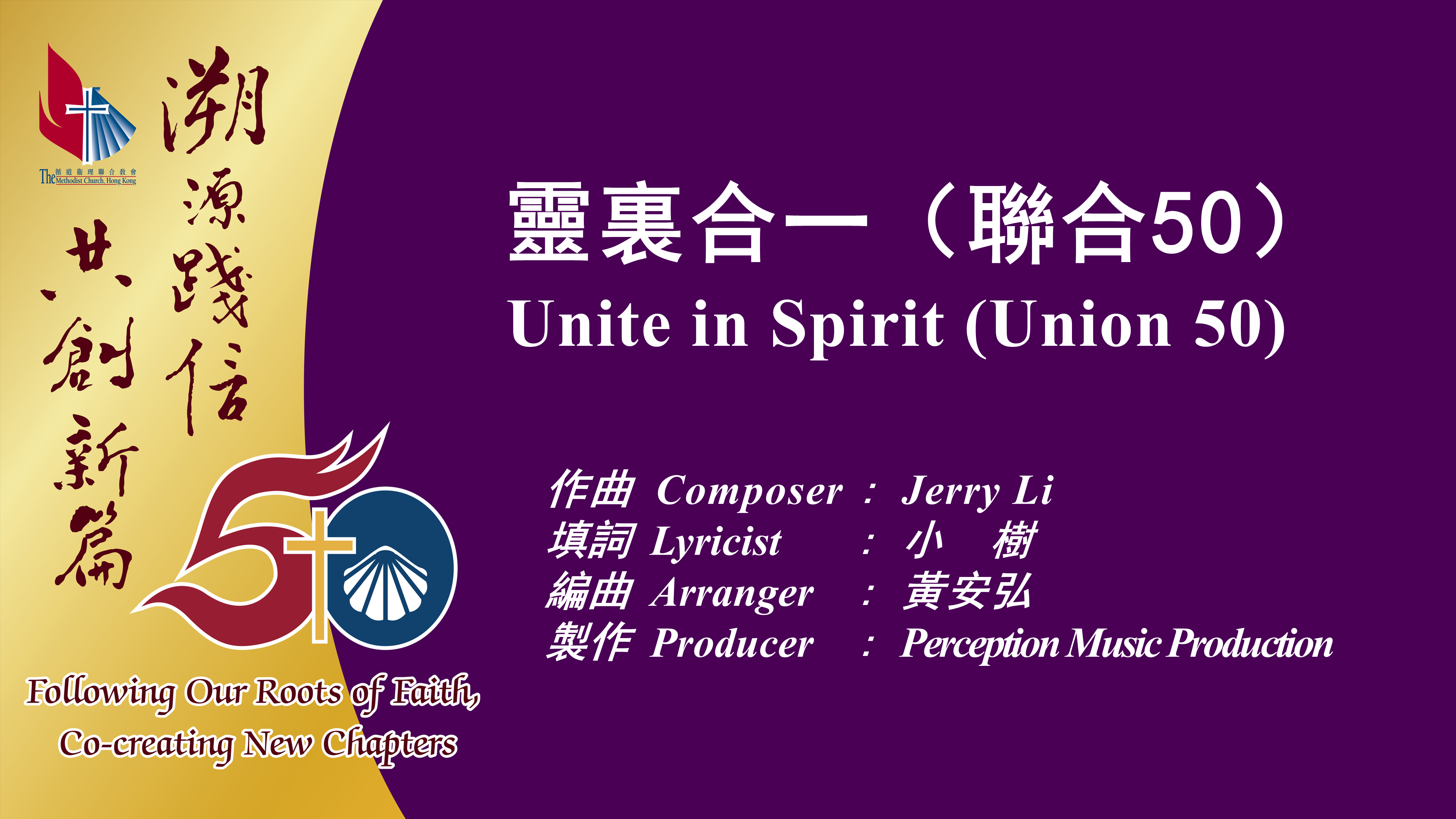 祝 福 差 遣
退 堂 詩許願歌
（普天頌讚 382 首）
1.耶穌啊！我曾應許，
	永遠服事我主；
	我主啊，我的朋友，
	求常與我相聚；
主若時常在我旁，
	我將奮鬥不懼；
	主若時常前引路，
	我便隨從無慮。
2.我既生存在世間，
	容我知主隣近；
	我見迷亂的景物，
	聽見誘惑聲音；
在我身外和心內，
	常有仇敵相侵；
	但望耶穌與我親，
	將我靈魂保存。
3.永發慈悲語音啊，
	容我聽得分明；
	狂情火慾風濤上，
	浮有剛愎之音！
請用聖言印證我，
	使我進退遵循；
	護持我靈的主啊，
	出言使我聽聞！
4.耶穌啊，主曾應許，
	一切隨從的人，
	在主得到榮耀處，
	就有愛主僕人；
耶穌啊，我曾應許，
	永遠服事殷勤；
	我主啊，我的朋友，
	施恩使我依循。阿們。
默禱片刻後 
彼此分享